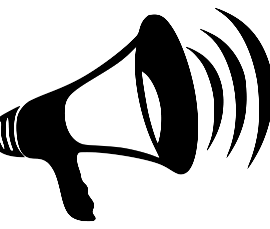 Dynamics & Tempo
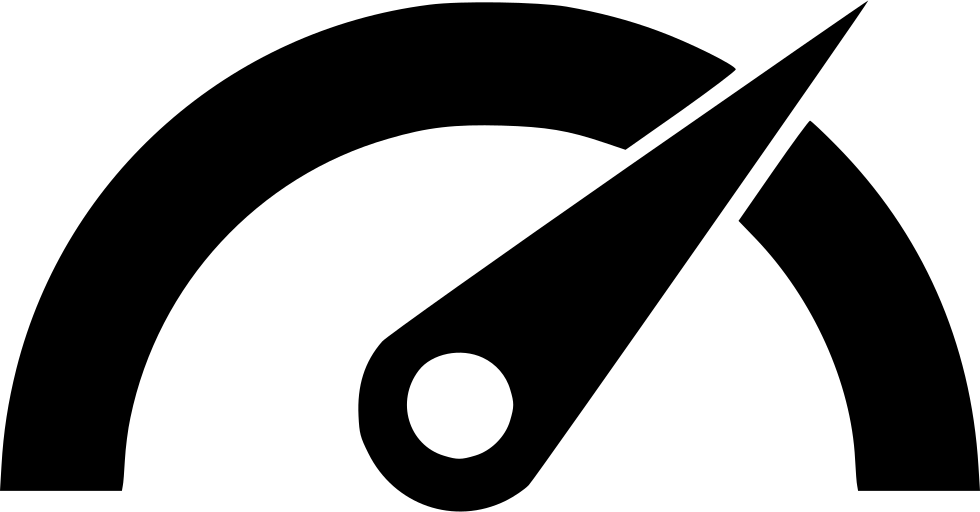 Dynamics
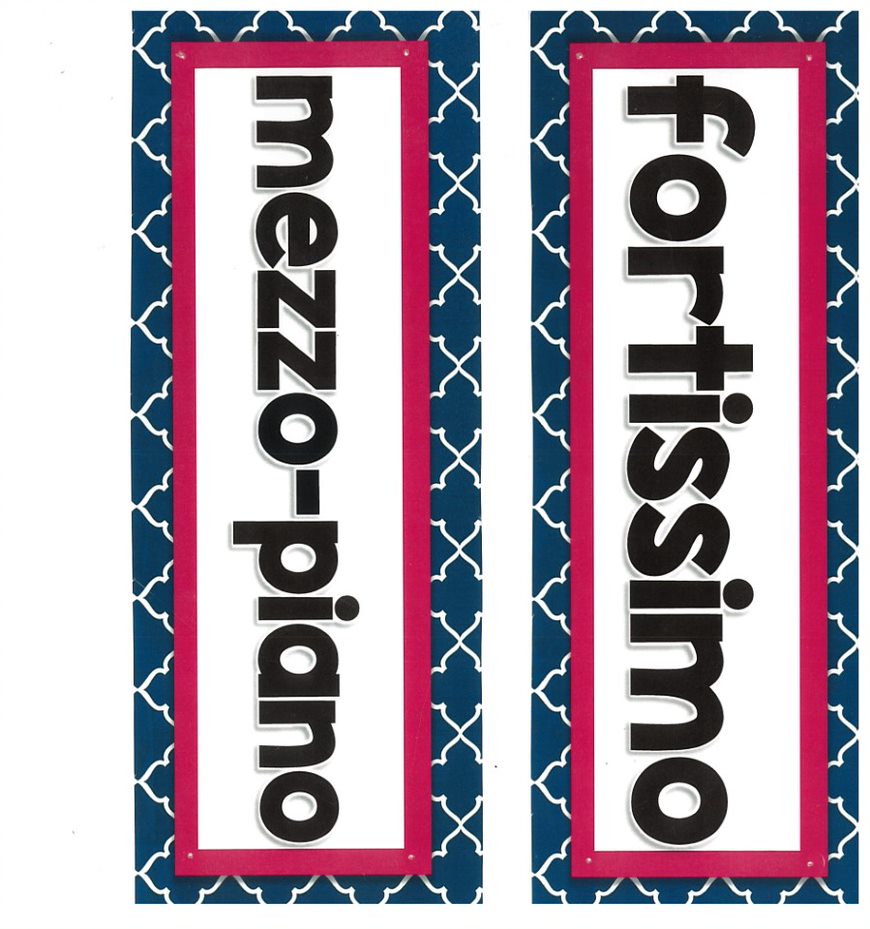 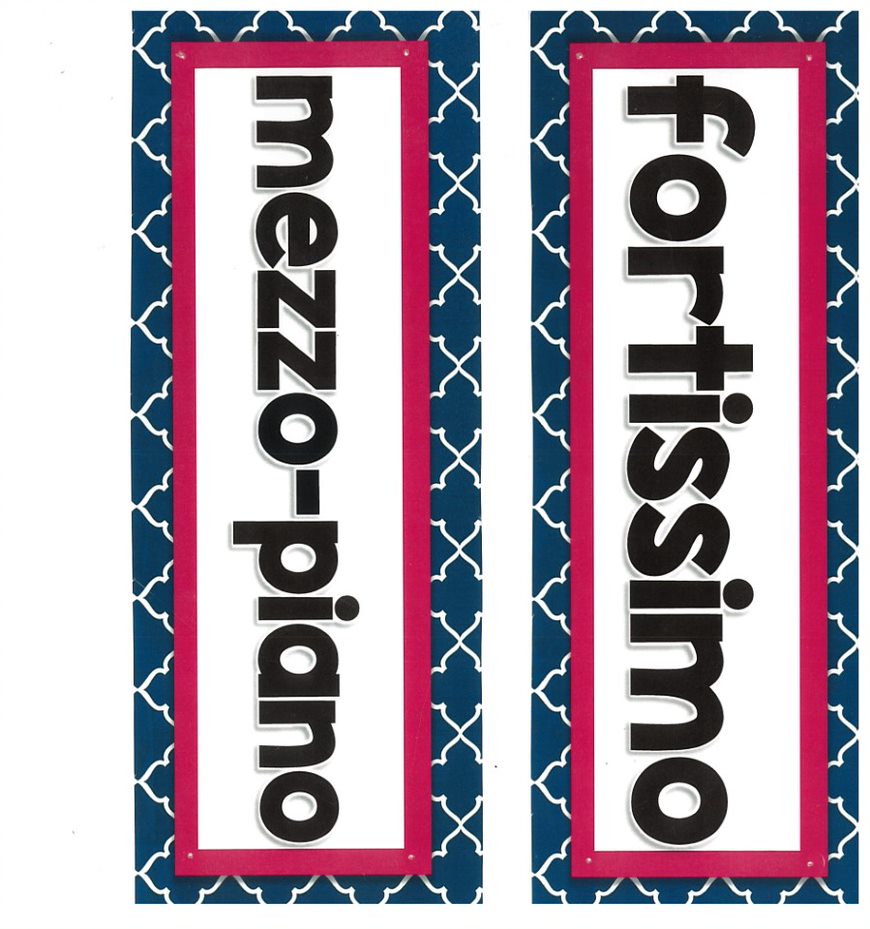 Medium
Soft
Very 
Loud
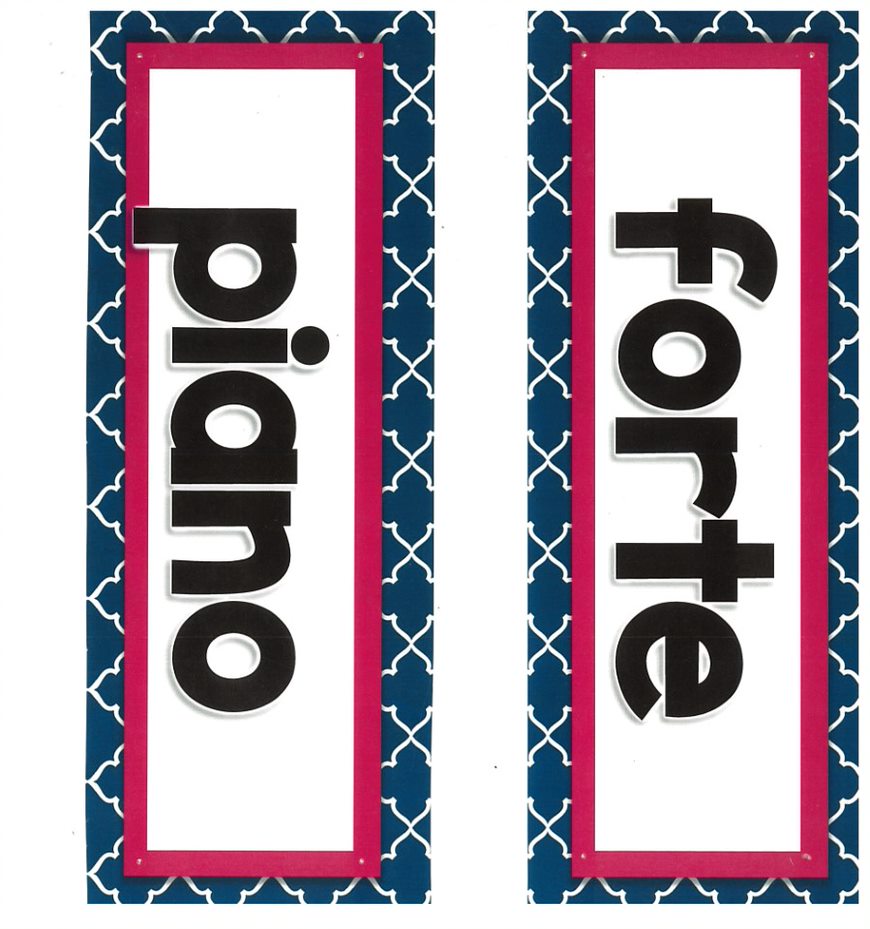 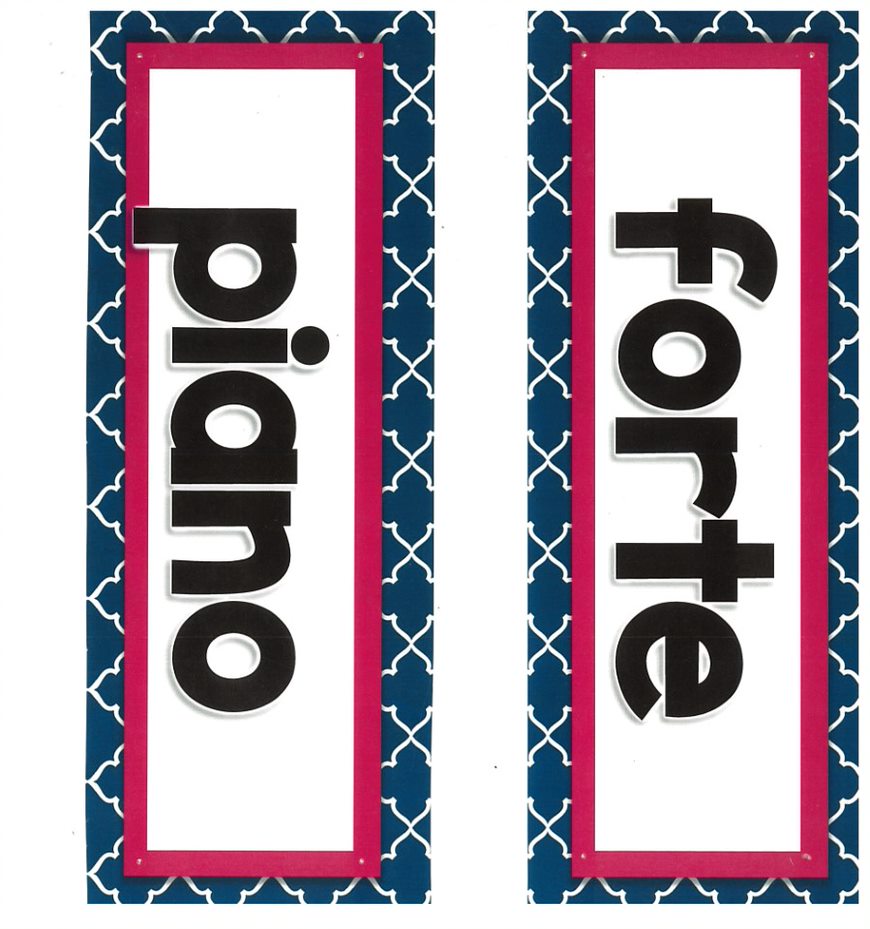 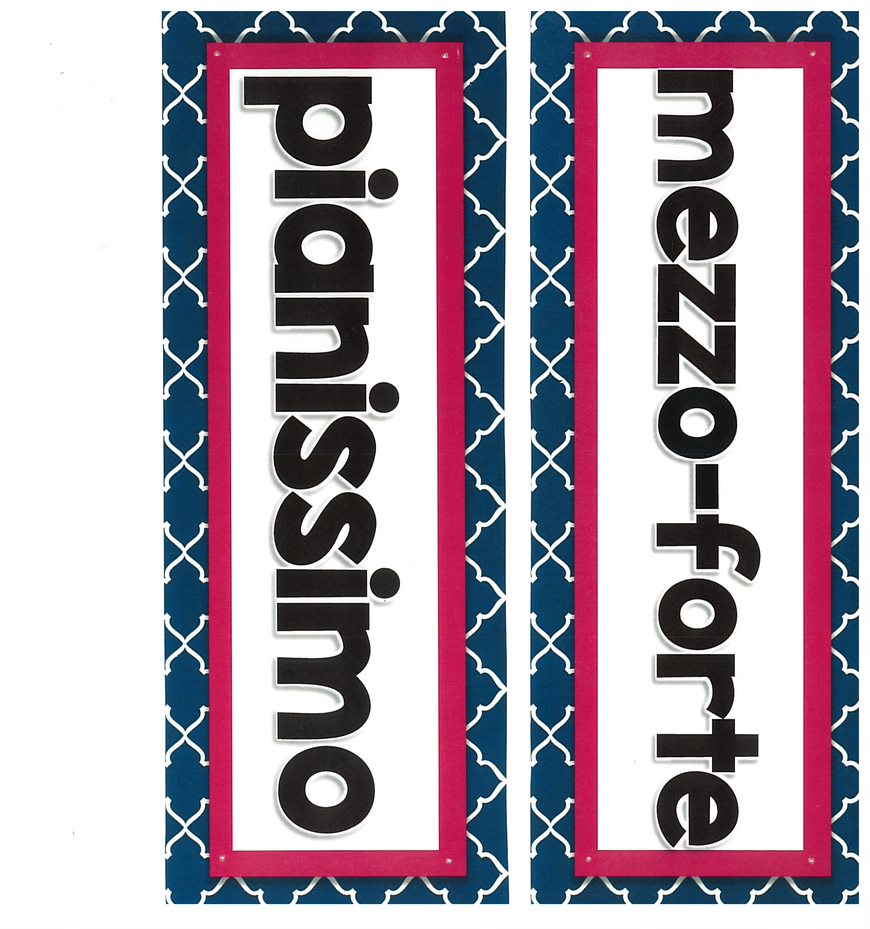 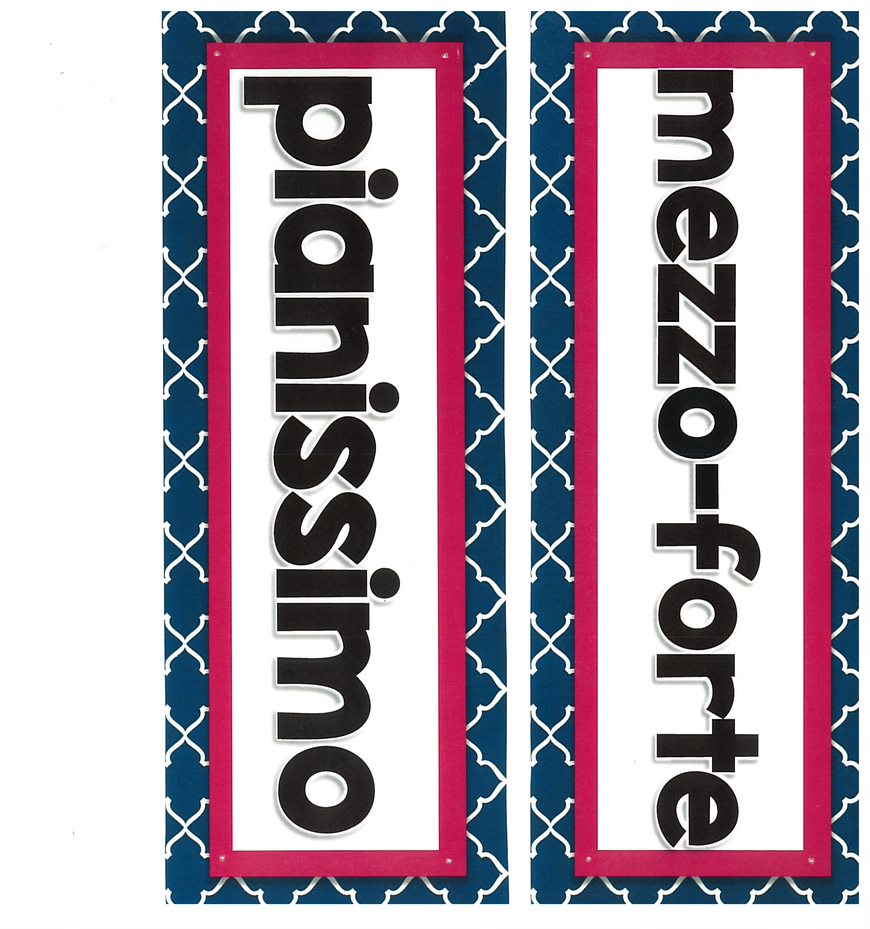 Soft
Loud
Very 
Soft
Medium Loud
Tempo
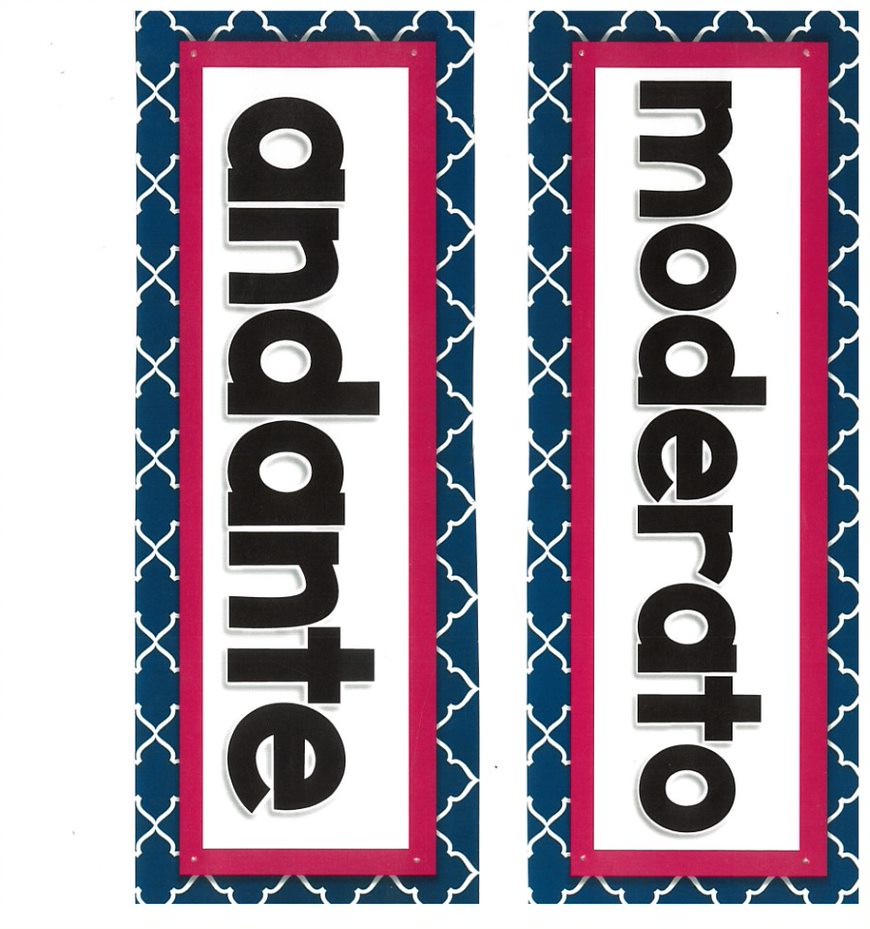 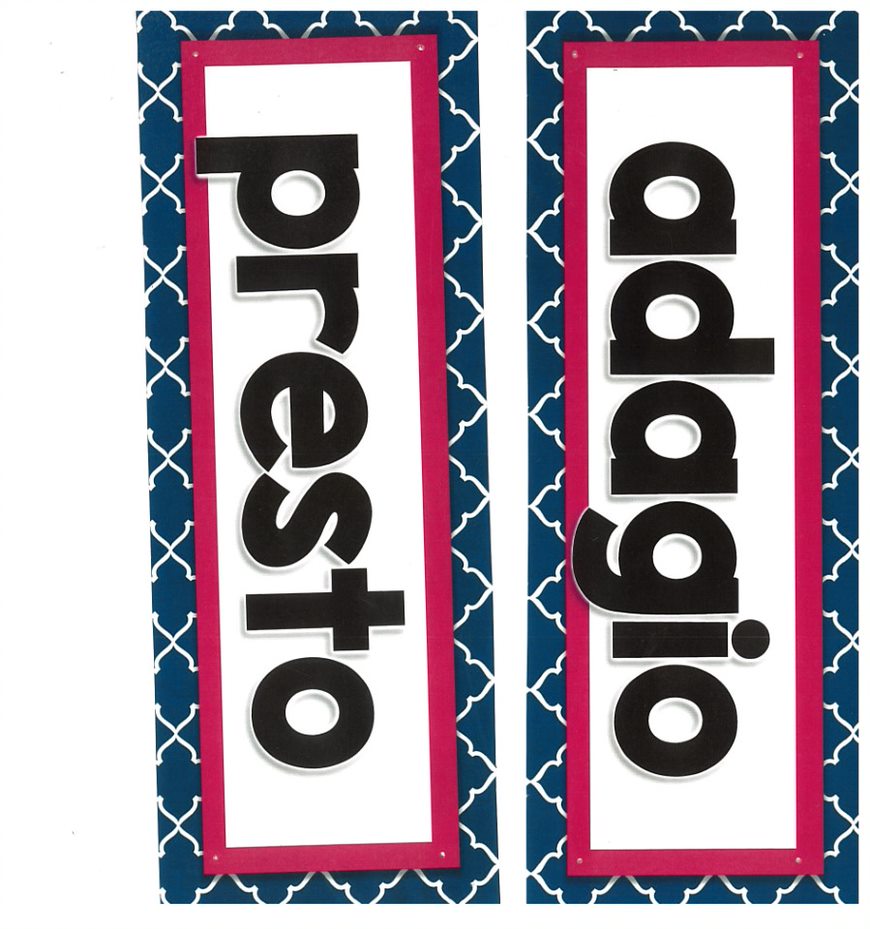 Medium 
Slow
Very 
Fast
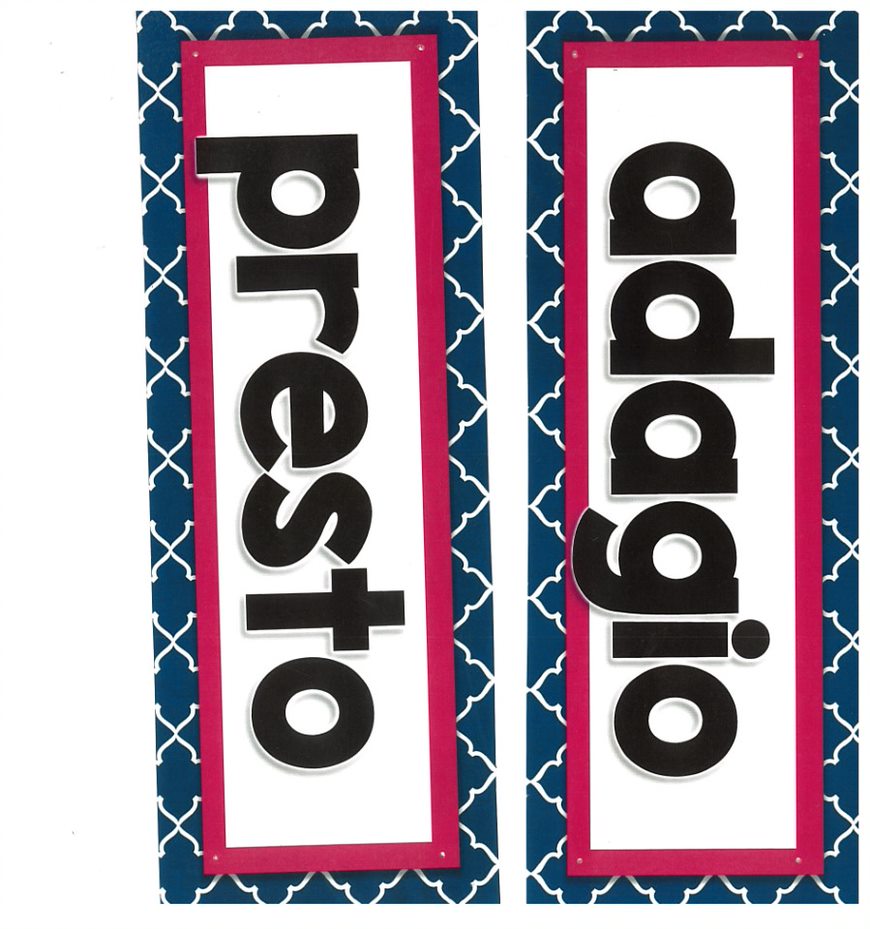 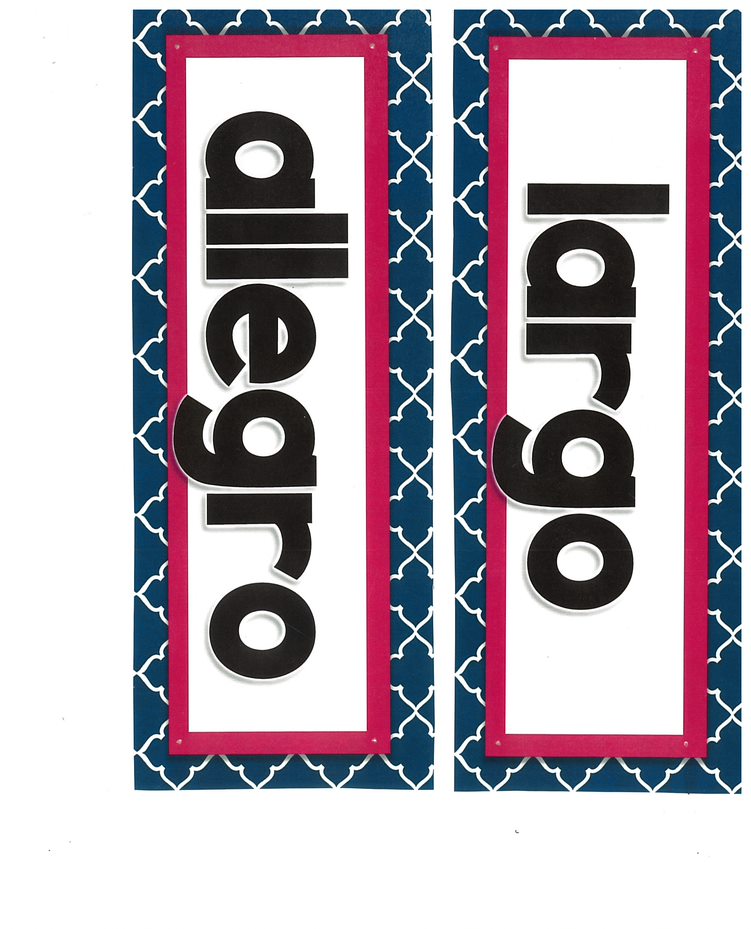 Slow
Fast
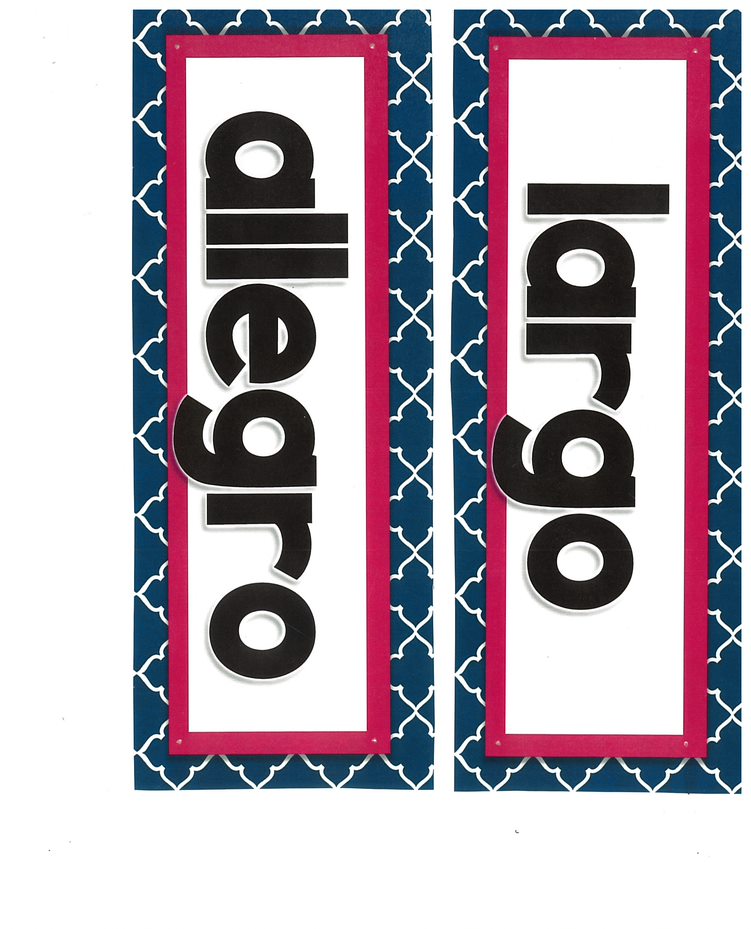 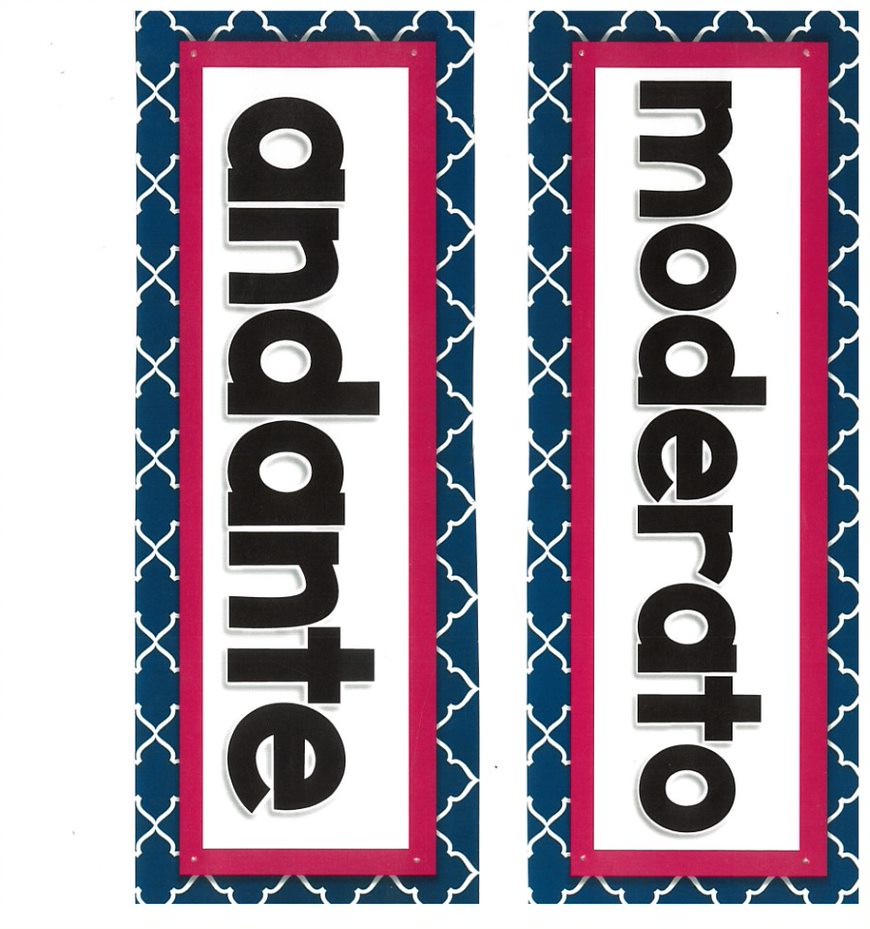 Very 
Slow
Medium Fast
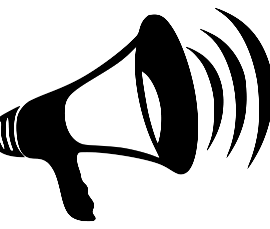 Les nuances & le Tempo
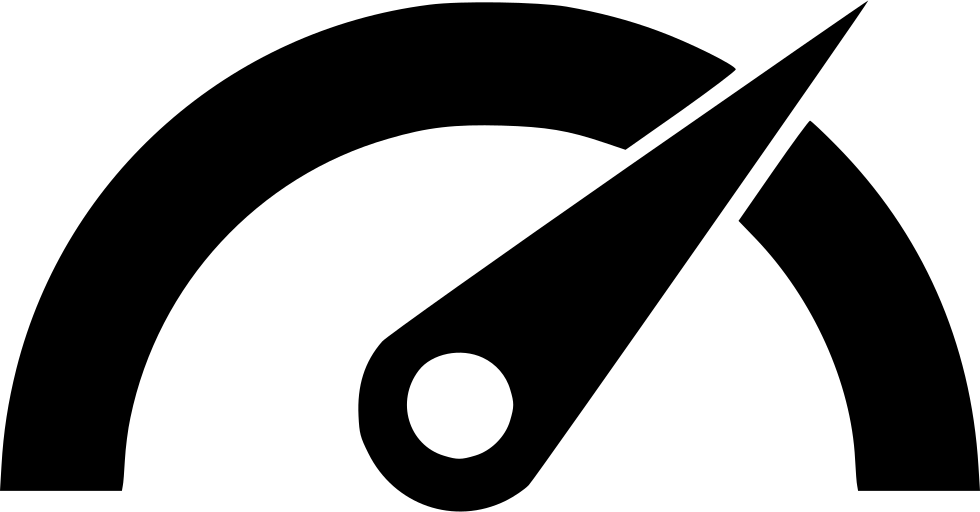 Les Nuances
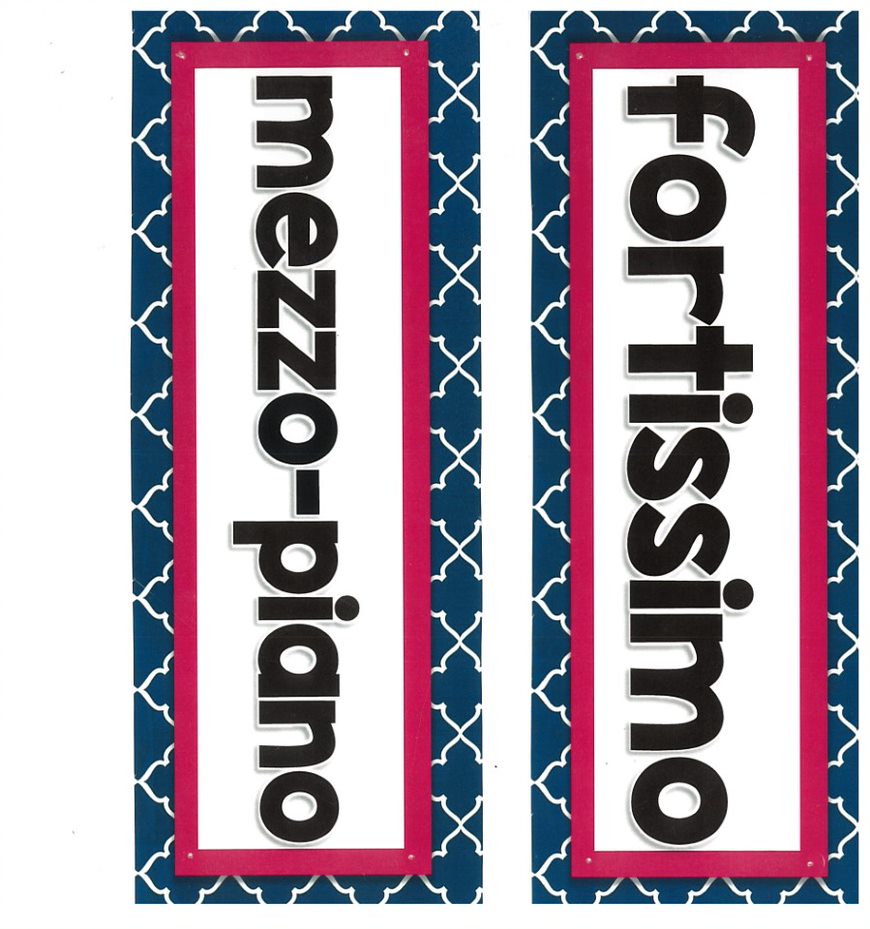 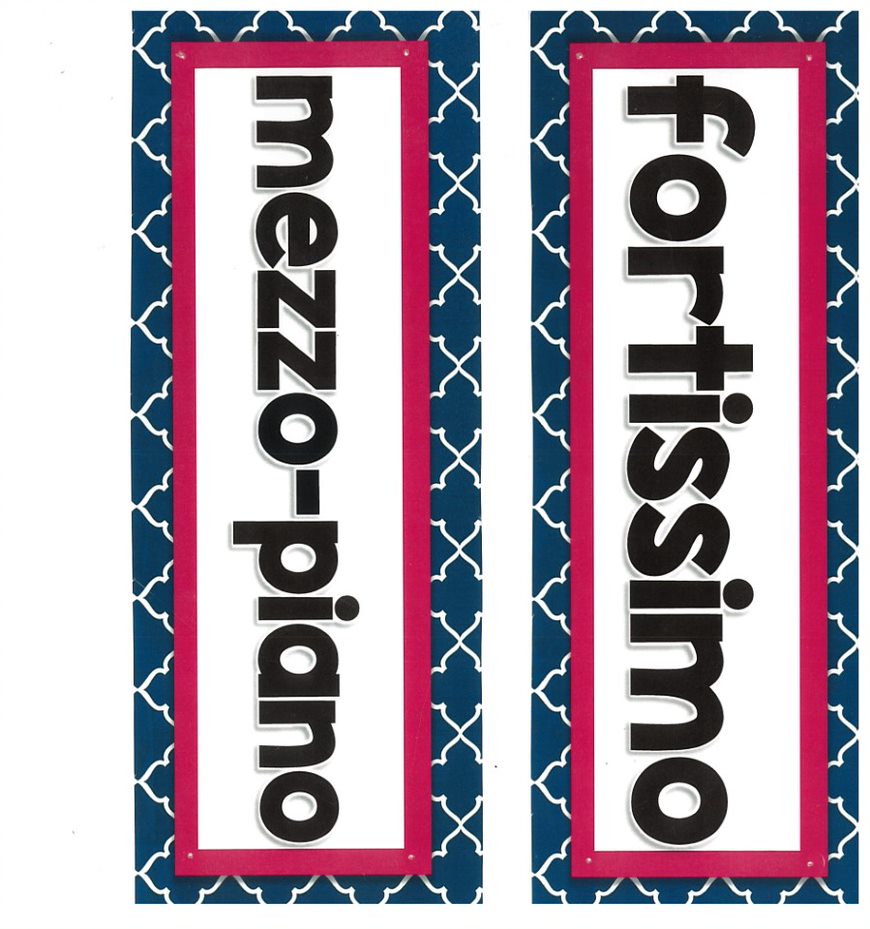 Moyenne 
Doux
Très
Fort
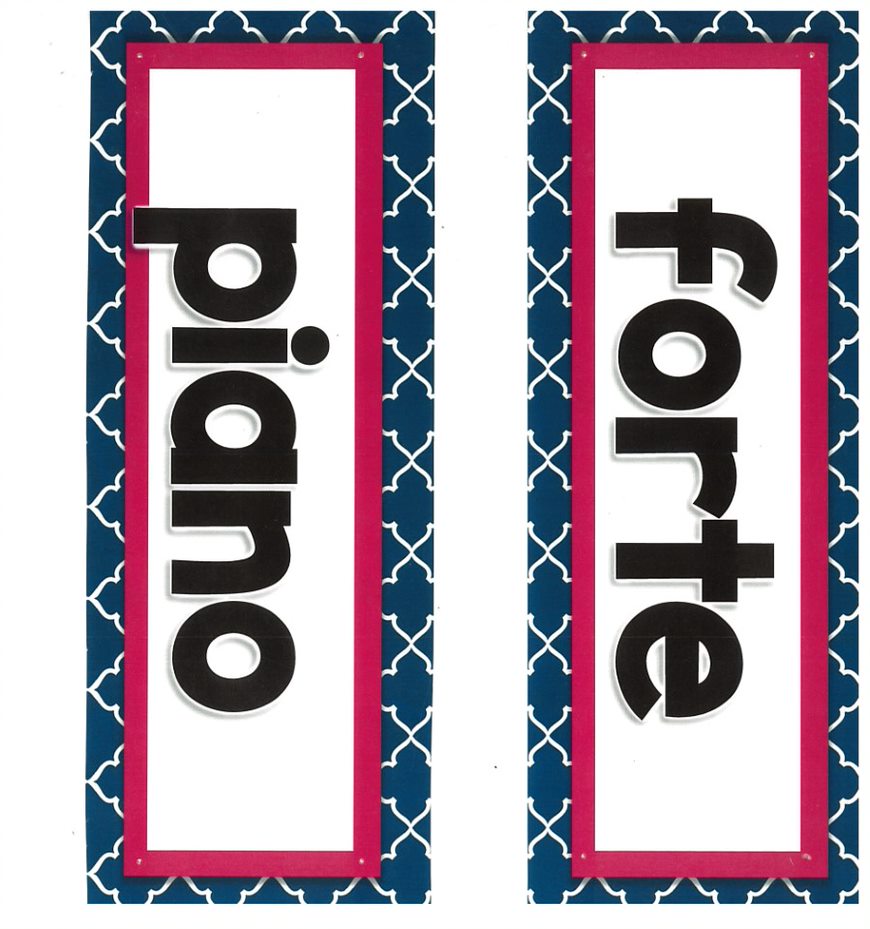 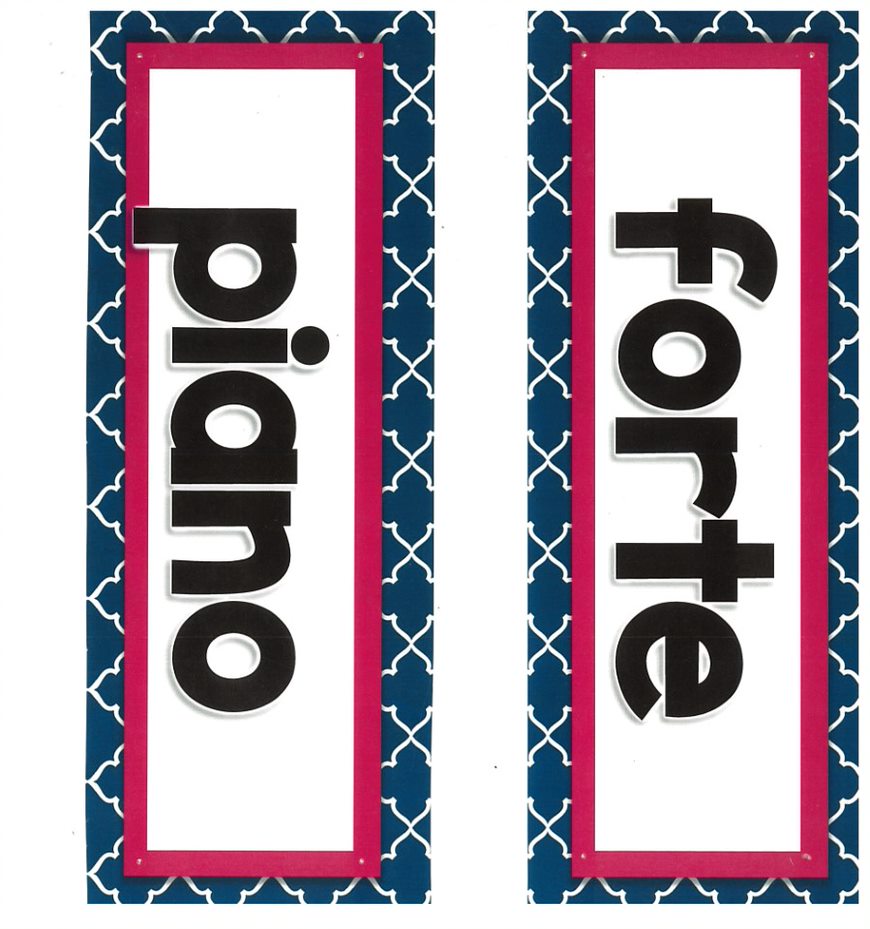 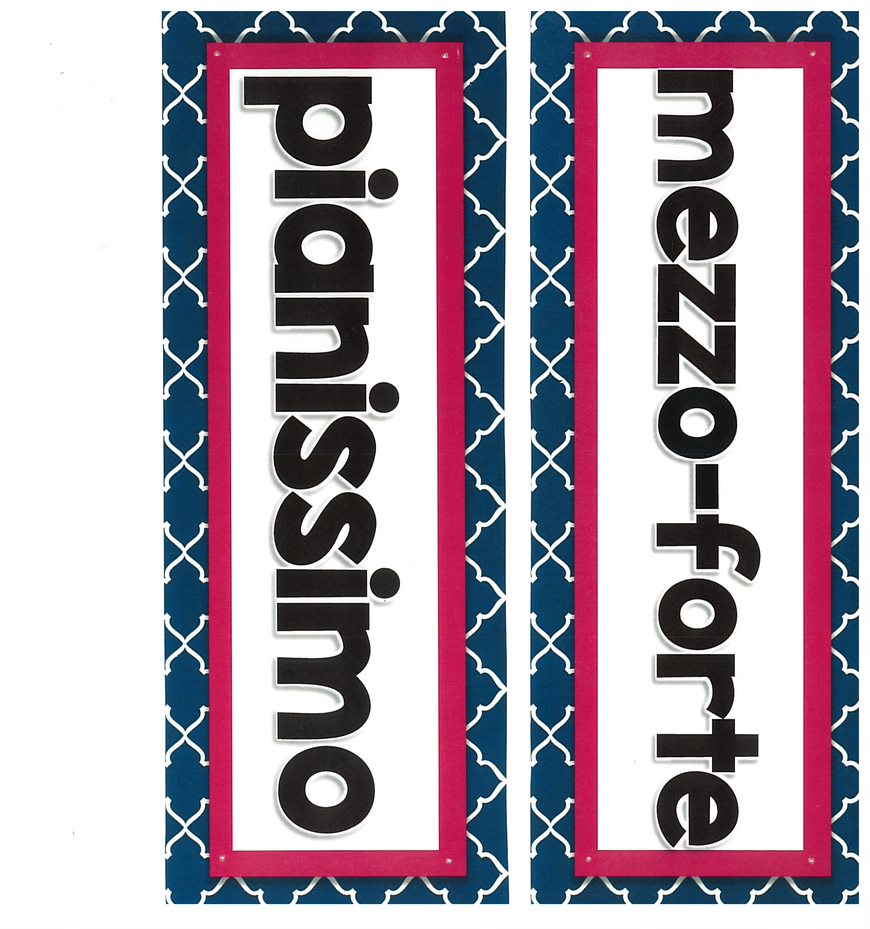 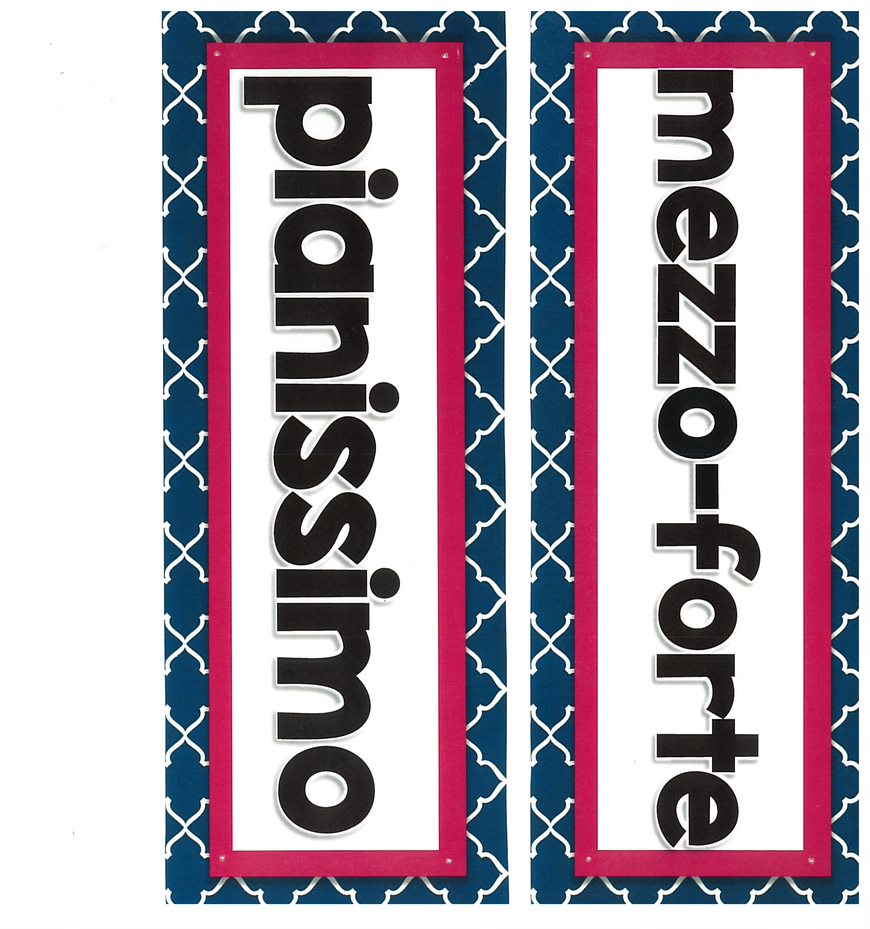 Doux
Fort
Très
Doux
Moyenne
Fort
Le Tempo
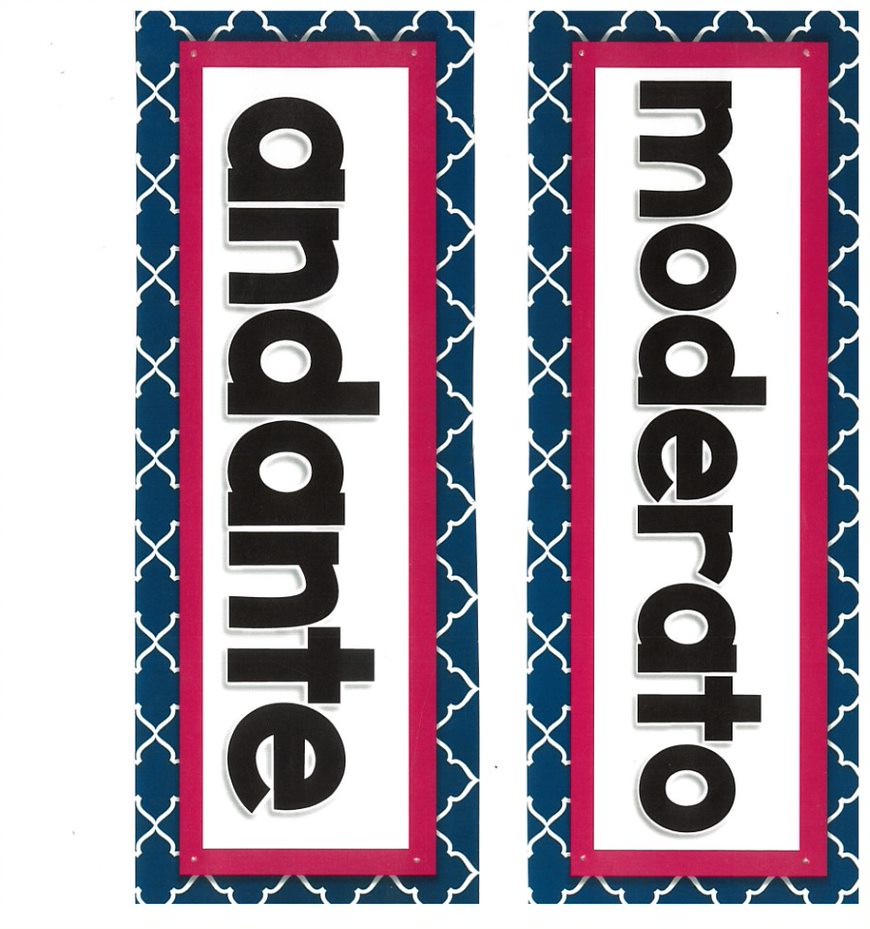 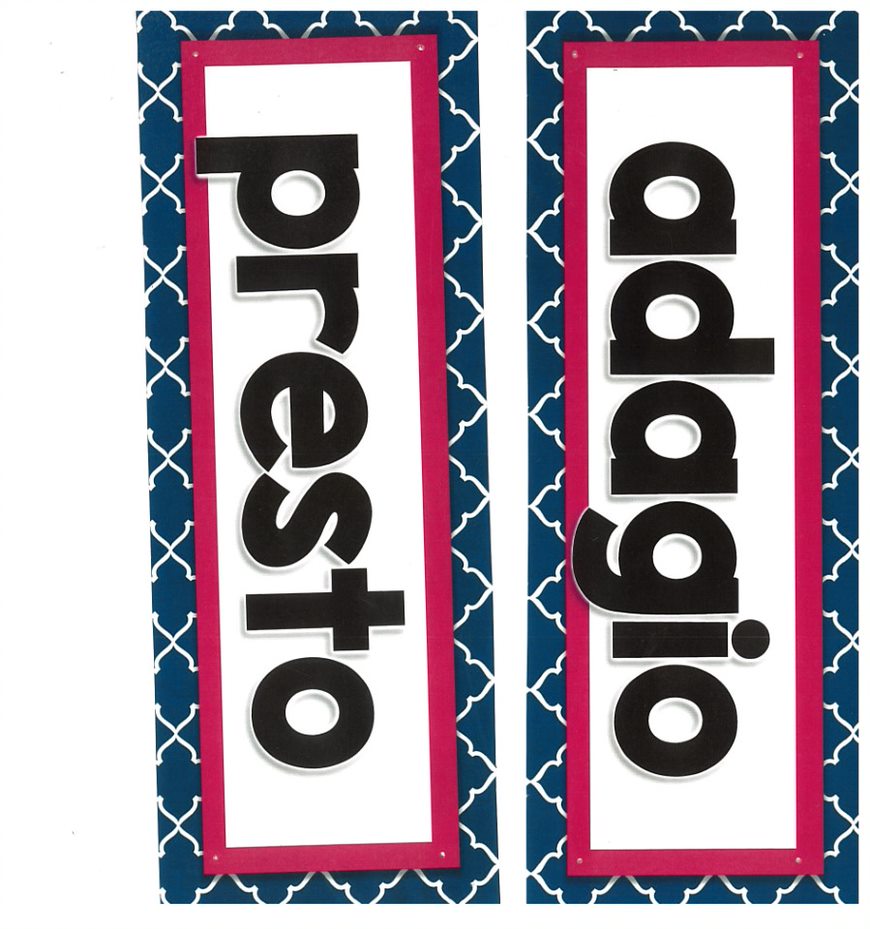 Moyenne 
Lent
Très
Vite
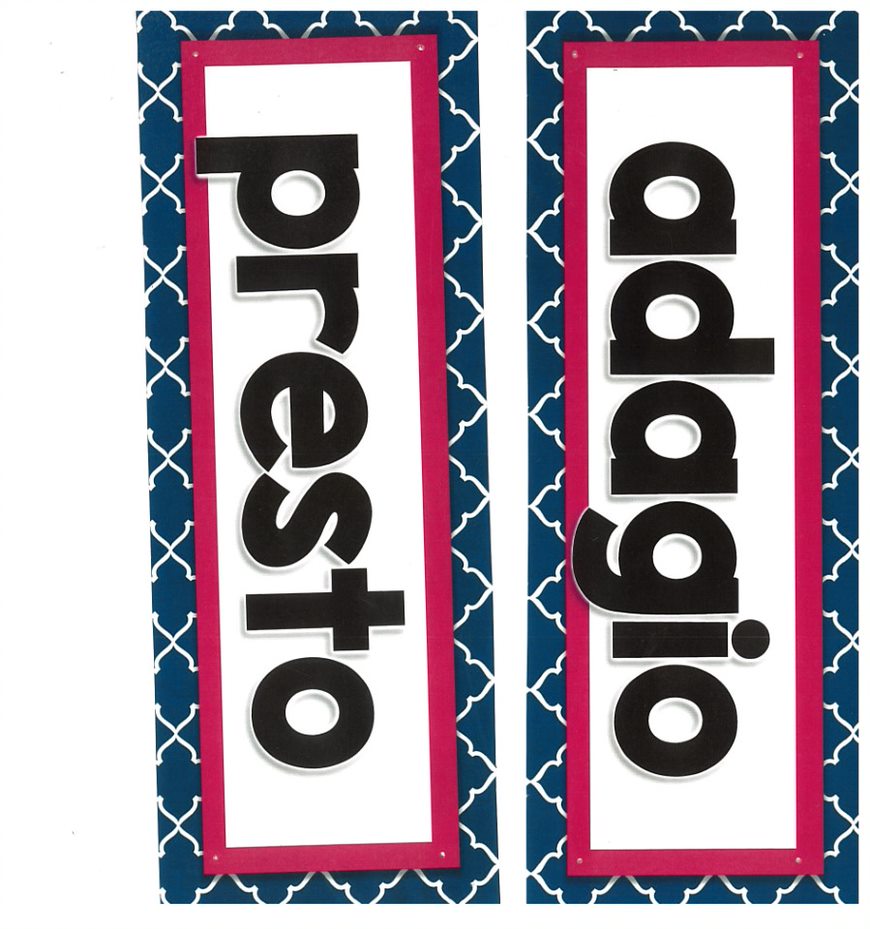 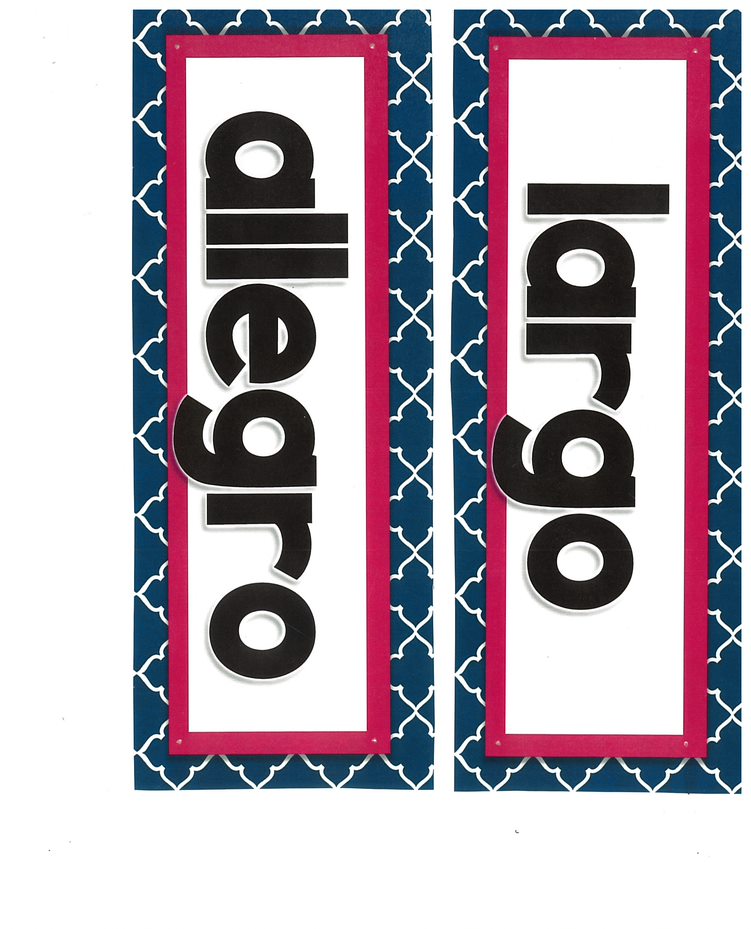 Lent
Vite
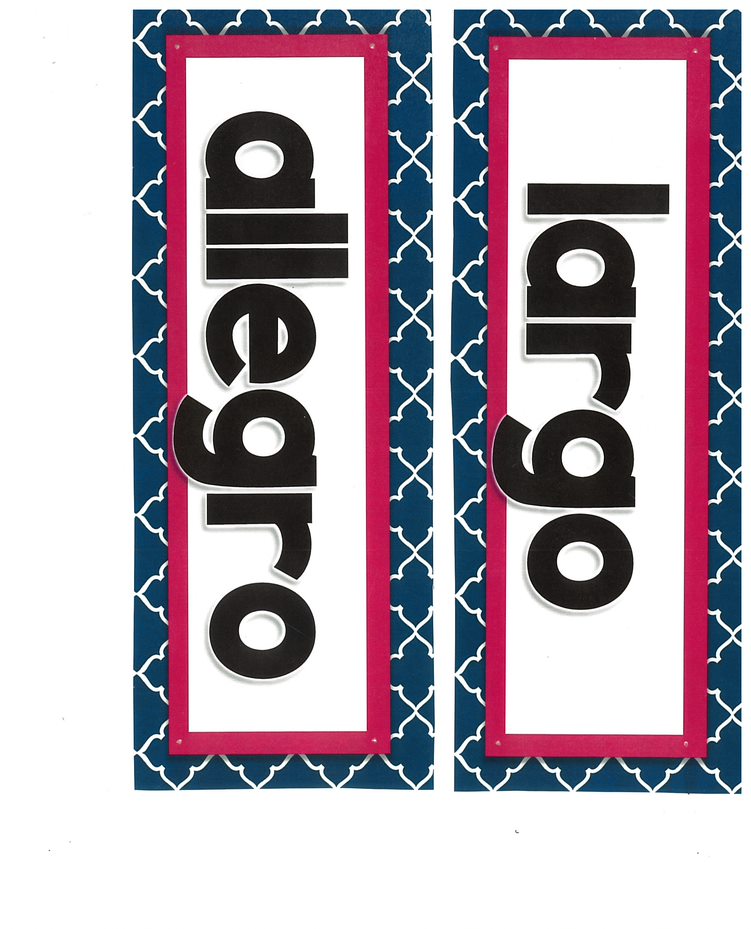 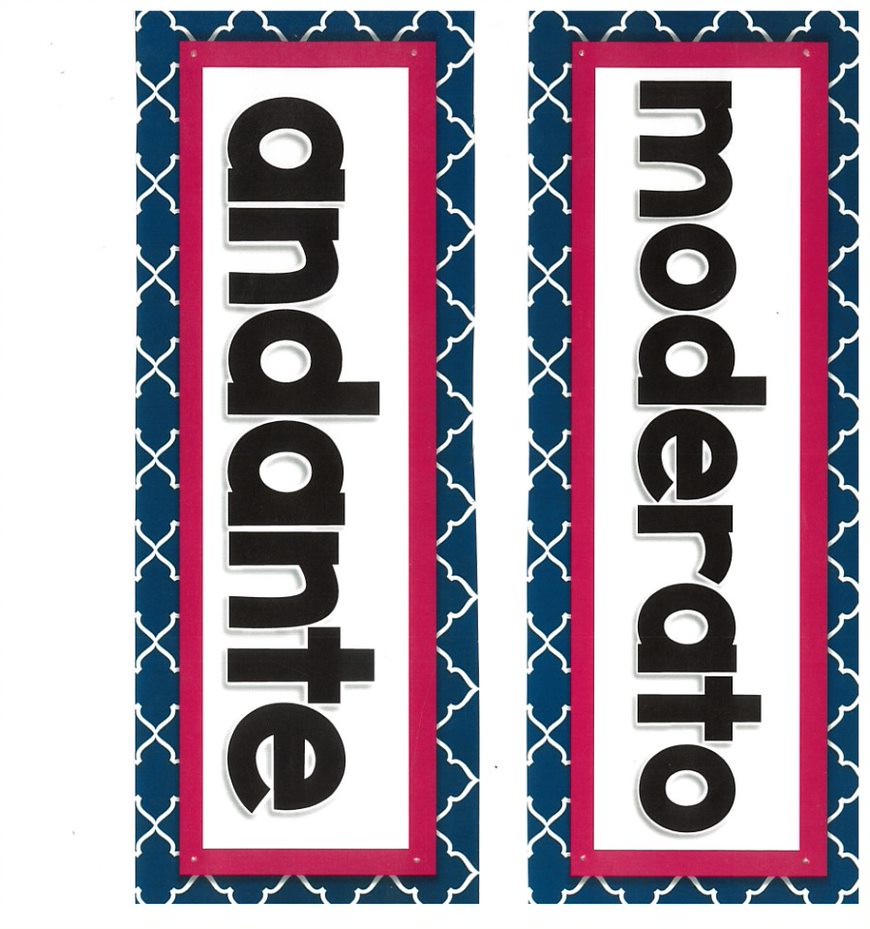 Très
Lent
Moyenne
Vite